结构·过程·方法
选择题专项训练指导与方法提升
一：选择题的整体结构构成
选择题=材料主干+设问+选项
例1.2023南通1模南宋绍兴初年，小麦一时成为紧销食品，麦一斛至万二千钱。为了满足需求，南宋朝廷多次下诏劝民种麦，出现种麦之后“农获其利，倍于种稻”。导致这一现象出现的因素是，当时（   ）
A.经济作物广泛种植               B.稻麦复种制尚未出现
C.北方人口大量南迁               D.绍兴和议的负担沉重
例2.2023苏锡常镇2模有学者这样评价西方近代历史上的某一事件:这场革命的爆发是因为清教和王国的法律、自由受到威胁，它是实用主义和理性主义相结合的产物，它建立起的“平衡”维持了若干年之久。这场革命(      )
A.推动了权力中心的转移                    B.揭开了宗教改革的序幕 
C.促使民主共和政体建立                    D.强化了民族国家的意识
情境化的材料主干
二：选择题主干结构
时空条件+历史事件、现象→主旨表达（价值判断）
小故事=（三要素时地人）背景＋事件（观点）→主旨表达(价值判断）
1.时空条件：
选择题=材料主干+设问+选项
南宋绍兴初年
时间：
例1.南宋绍兴初年，小麦一时成为紧销食品，麦一斛至万二千钱。为了满足需求，南宋朝廷多次下诏劝民种麦，出现种麦之后“农获其利，倍于种稻”。
地点：
江南地区
人物：
南宋政府、农民
情境化的材料主干
二：选择题主干结构
时空条件+历史事件、现象（观点）→主旨表达（价值判断）
2.历史事件、现象：
3.材料主旨：
1.时空条件：
事件：
1.小麦供不应求涨价；
2.政府下诏让农民种麦，农民赚钱比种稻多；
时间：南宋绍兴初年
地点：江南地区
人物：南宋政府、农民
主旨：
认同赞扬南宋政府对农业的及时调整
选择题=材料主干+设问+选项
例1.南宋绍兴初年，小麦一时成为紧销食品，麦一斛至万二千钱。为了满足需求，南宋朝廷多次下诏劝民种麦，出现种麦之后“农获其利，倍于种稻”。
(阶级身份+地点)历史事件+考查知识点→主旨表达
三：选择题设问结构
例1.南宋绍兴初年，小麦一时成为紧销食品，麦一斛至万二千钱。为了满足需求，南宋朝廷多次下诏劝民种麦，出现种麦之后“农获其利，倍于种稻”。导致这一现象出现的因素是，当时（   ）
A.经济作物广泛种植      B.稻麦复种制尚未出现
C.北方人口大量南迁      D.绍兴和议的负担沉重
选择题=材料主干+设问+选项
设问类型＋设问限制与提醒
南宋初期的江南地区，小麦供不应求，政府指农民种麦获利的原因是什么？
设问类型：原因;
限制与提醒：这一现象、当时;
结合题干
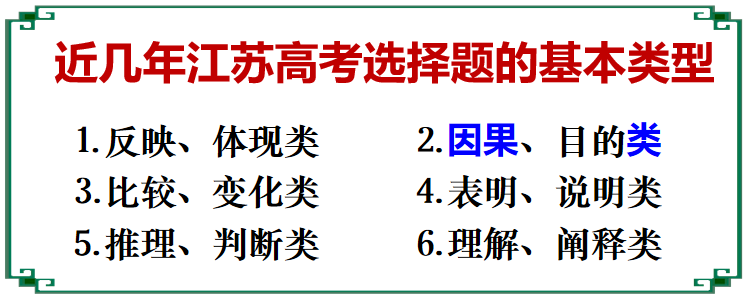 时间当时还是以后、对象是经济还是文化、是中国还是外国,原因是主要还是直接
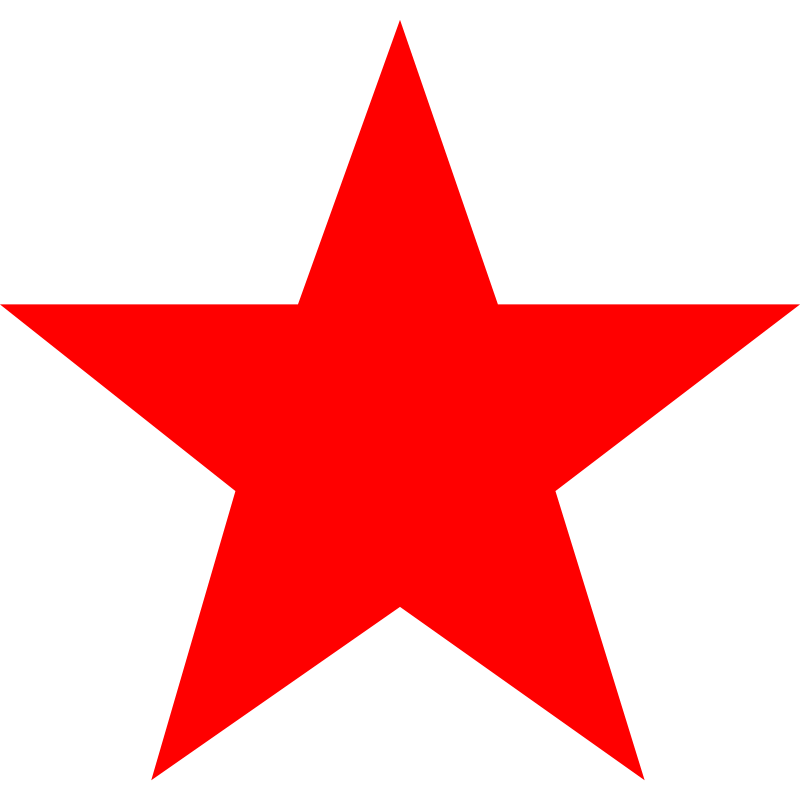 1.概括材料主旨及事件特点:1.2.3.4.5.6
2.探寻材料因果:2.5
时空条件+历史事件、现象→主旨表达（材料主旨）
四：选择题选项结构
例1.南宋绍兴初年，小麦一时成为紧销食品，麦一斛至万二千钱。为了满足需求，南宋朝廷多次下诏劝民种麦，出现种麦之后“农获其利，倍于种稻”。导致这一现象出现的因素是，当时（   ）
A.经济作物广泛种植       B.稻麦复种制尚未出现
C.北方人口大量南迁       D.绍兴和议的负担沉重
选择题=材料主干+设问+选项
1.符合题意或主旨的选项
2.错误干扰选项
1.时空条件有误；
2.定性或程度、范围之差，如：开始、完成、完全、奠基、彻底······通常属于错误项；
3.答非所问的偏差：观点正确，但从题干得不出；
选择题=材料主干+设问+选项
五：选择题的做题过程
时空条件+历史事件、现象→主旨表达（价值判断）
设问类型＋设问限制与提醒
1.选择符合题意或主旨的选项；2.排除错误选项
例1.南宋绍兴初年，小麦一时成为紧销食品，麦一斛至万二千钱。为了满足需求，南宋朝廷多次下诏劝民种麦，出现种麦之后“农获其利，倍于种稻”。导致这一现象出现的因素是，当时（   ）
A.经济作物广泛种植             B.稻麦复种制尚未出现
C.北方人口大量南迁            D.绍兴和议的负担沉重
时间：南宋绍兴初年
地点：江南地区
人物：南宋政府、农民
南宋初期的江南地区，小麦供不应求，政府指农民种麦获利的原因是什么？
1.时空条件有误；
2.定性或程度、范围之差，如：开始、完成、完全、奠基、彻底······通常属于错误项；
3.答非所问的偏差：观点正确，但从题干得不出；
事件：
1.小麦供不应求涨价；
2.政府下诏让农民种麦，农民赚钱比种稻多；
主旨：
认同赞扬南宋政府对农业的及时调整
做题过程：精读（提取主干及设问信息）→选项排除→解读（材料分层概括主旨）→根据主旨选择答案
六：例题精练
选择题=材料主干+设问+选项
例2.2023苏锡常镇2模有学者这样评价西方近代历史上的某一事件:这场革命的爆发是因为清教和王国的法律、自由受到威胁，它是实用主义和理性主义相结合的产物，它建立起的“平衡”维持了若干年之久。这场革命(      )
A.推动了权力中心的转移                    B.揭开了宗教改革的序幕 
C.促使民主共和政体建立                    D.强化了民族国家的意识
时空条件+历史事件、现象→主旨表达（价值判断）
设问类型＋设问限制与提醒
1.选择符合题意或主旨的选项；2.排除错误选项
时间：1640-1688
地点：英国
人物：清教 王国
设问：英国资产阶级革命有何意义？
1.时空条件有误，史实有误；
2.定性或程度、范围之差，如：开始、完成、完全、奠基、彻底······通常属于错误项；
3.答非所问的偏差：观点正确，但从题干得不出；
主旨：认同了革命蕴含的实用与理性，以及其带来的平衡。
事件：英国资产阶级革命爆发原因、特点与影响
做题过程：精读（提取主干及设问信息）→选项排除→解读（材料分层概括主旨）→根据主旨选择答案
六：例题精练
选择题=材料主干+设问+选项
例3.苏锡常镇二模15.非洲加纳、坦桑尼亚等一些国家独立后，它们借鉴资本主义与社会主义的“某些具有科学和技术价值的因素”，将其“像嫁接嫩枝一样，移植到黑人特性的粗大树干上”。结果，这种选择“不尽人意，甚至出现混乱现象”。材料说明这些非洲国家
A．原宗主国主导现代化	
B．发展道路受制于国际局势
C．区域经济集团化进程加速D．传统与现代文明融合艰难
时空条件+历史事件、现象→主旨表达（价值判断）
设问类型＋设问限制与提醒
1.选择符合题意或主旨的选项；2.排除错误选项
时间：二战后
地点：非洲
人物：黑人 非洲 新兴的民族国家
设问：非洲国家独立后的发展
1.时空条件有误，史实有误；
2.定性或程度、范围之差，如：开始、完成、完全、奠基、彻底······通常属于错误项；
3.答非所问的偏差：观点正确，但从题干得不出；
事件：新兴的民族国家照搬西方道路产生了混乱
主旨：发展要结合国情，不能片面照搬照抄
做题过程：精读（提取主干及设问信息）→选项排除→解读（材料分层概括主旨）→根据主旨选择答案
七：解读的技巧
1．（2022·海南·统考高考真题）《汉书》记载“开国承家，有法有制”，认为国家应关注礼制和法律。/唐代有士人说：“礼法二事，皆王教之端。”/宋代以后，儒学士人以乡约教化乡里。/到了明清，乡约与法律逐渐合流。/这些治理方式旨在（   ）A．推诚辅君，效功百姓	B．灭私徇公，坚守直道C．守道与德，思退刑罚	D．威制天下，以案刑狱
1.根据分号、句号、时间、关联词···对材料进行分层；
2.分别概括主旨后判断层与层之间的关系：并列、递进、相反、总分、分总···
2．（2022·湖北·统考高考真题）明代不少士子凭借记诵时文范文应试，而不注重阅读儒家经典。正德年间，官员徐文溥上奏：“近时时文流布四方，书肆资之以贾利，士子假此以侥幸，宜加痛革……其书坊刊刻一应时文，悉宜烧毁，不得鬻贩。”该奏疏主要针对的现象是（   ）
A．士子应考投机取巧	B．书商刊刻时文牟利
C．儒学正统地位动摇	D．八股文体日益僵化
3.难以理解时利用褒贬法、表述法、身份判断法来进行简化解读
做题过程：精读（提取主干及设问信息）→选项排除→解读（材料分层概括主旨）→根据主旨选择答案
七：解读的技巧
4.（2023·苏锡常镇·统考二模9）据下表可知，新时代的中国
1.根据分号、句号、时间、关联词···对材料进行分层；
2.分别概括主旨后判断层与层之间的关系：并列、递进、相反、总分、分总···
3.难以理解时利用褒贬法、表述法、身份判断法来进行简化解读
A.已经步入世界外交舞台	                                            B.重点发展与周边国家的睦邻关系C.彰显负责任的大国担当	                                           D.积极参与联合国为中心外交活动
做题过程：精读（提取主干及设问信息）→选项排除→解读（材料分层概括主旨）→根据主旨选择答案
七：解读的技巧
3.（2023·陕西安康·统考二模）周天子分封褒封的“天下万邦”中，不仅封君姓氏多元多样，血缘多源。而且王朝及其领导的“天下”，从政治上直接超越和凌驾于为数众多的族邦，形成了最大规模的地域政治共同体，尊尊源于但已高于亲亲，体现了鲜明的文明特质。据此可知，西周时期（   ）A．核心权力实现高度集中              B．国家制度建构尚不成熟C．宗族聚居状态逐渐打破              D．地缘关系占据主导地位
1.根据分号、句号、时间、关联词···对材料进行分层；
2.分别概括主旨后判断层与层之间的关系：并列、递进、相反、总分、分总···
3.难以理解时利用褒贬法、表述法、身份判断法来进行简化解读
做题过程：精读（提取主干及设问信息）→选项排除→解读（材料分层概括主旨）→根据主旨选择答案
八：巩固提升
1.北宋初期，朝廷重视科举选士，但无力大规模发展学校教育，学者纷纷创办私人讲学的书院，在民间兴学热潮以及官方扶植的共同推动下，书院得以蔚然肇兴。据此可知宋代（　　）A.书院担起了培养治国人才的责任          B. 理学兴起推动了书院发展C. 书院兴起促成教育形成完整体系         D. 书院成为学术研究的中心
2.20世纪30年代中期，《新中华》载文：“现在你随便拉住一个稍稍留心中国经济问题的人，问他中国经济性质如何，他就毫不犹豫地答复你：中国经济是半殖民地性半封建性经济。”这可以用来说明当时A．知识界对中国社会性质的认识相同        B．官僚资本主义在中国迅速膨胀C．经济理论问题引起民众的普遍关注        D．马克思主义思想方法得到传播
3.近代以来，中国社会各阶层分别进行了洋务运动、戊戌变法、清末新政、辛亥革命与新文化运动，其主要原因是（    ）A.中国向西方学习程度不断加深              B.近代中国民族危机不断加深C.民族资本主义经济不断发展                 D.社会思想的不断解放
做题过程：精读（提取主干及设问信息）→选项排除→解读（材料分层概括主旨）→根据主旨选择答案
八：巩固提升
4.表1为新中国成立后至改革开放前的医疗保障制度分类表。据此可知
5.玛雅文字的组成原则和苏美尔文字的组成原则基本类似，都利用了语标和语言符号。玛雅文字的语音符号多半是由一个辅音和一个元音构成，这同日语的假名符号和迈锡尼时代希腊的B类线性文字音节表一样。这说明（         ）A.玛雅文明受欧亚文明影响	
B.世界文明发展呈现多元性C.玛雅文字已经被释读成功
D.人类的创造力具有普遍性
A．国家重视全民卫生健康意识                
B．城乡医保体系建设已稳步推进C．我国社会保障制度日趋成熟              
D．国家治理市场化机制初步形成
做题过程：精读（提取主干及设问信息）→选项排除→解读（材料分层概括主旨）→根据主旨选择答案
中国古代史各历史时期阶段特征
原始社会：多元一体、源远流长的中华文明
三代：以血缘关系为纽带、统治集团尚未实现权力的高度集中、神权与王权相结合
东周：大动荡、大变革：政治：
                                                 经济：
                                                 思想：
秦汉：大一统的开创与巩固：政治：
                                                          经济：
                                                          思想：
魏晋南北朝：北方：
                          南方：
隋唐：开放包容：政治：
                                    经济：
                                    思想：
宋元：少数民族政权的并立与商品经济的发展：
明清：盛世危机：
中国近代史各历史分期及线索
分为旧民主主义革命（1840-1919）与新民主主义革命（1919-1949）两阶段，性质都是资产阶级革命，革命任务是反帝反封建。
旧民主主义革命主要为面对帝国主义与封建主义的内外压迫，中国社会各阶级探索各种救国道路；
新民主主义革命主要为马克思主义与中国革命不断结合深化、中共不断发展成熟直至带领中国人民取得革命胜利的过程。
中国现代史分期及线索发展
中国现代史即为共和国史，从1949.10.1开国大典至今。
大致可分为以下三部分：
1.人民政权的巩固与社会主义的过渡（革命）阶段：
1949-1952：
1953-1956：
2.社会主义全面建设时期的探索（成功与失误）阶段：
1956-1958-1961-1966-1976
3.改革开放新时期：
经济体制改革：1978-1984-1992-2001
不断扩大对外开放：点-线-面：全面对外开放新格局